Озеро Увильды
Выполнила: Самойлова Светлана Викторовна
Учитель начальных классов.
МКОУ Андреевская СОШ
Материал  для НРЭО
2015 год
Закат на озере Увильды
Озеро Увильды
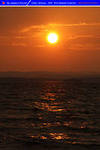 Озеро Увильды Одно из самых замечательных по красоте озер
Озеро Увильды -самое большое естественное озеро Челябинской области
Озеро Увильды. Челябинская область богата своей природой
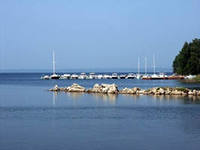 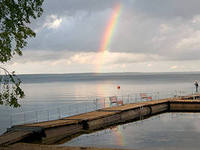 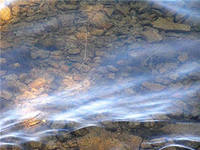 Озеро Увильды зимой
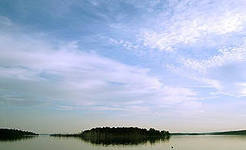 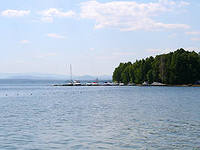 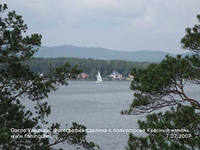 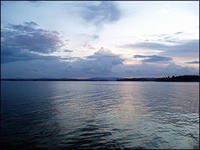 Озеро Увильды. Карта.